认识多边形
二年级
周贤
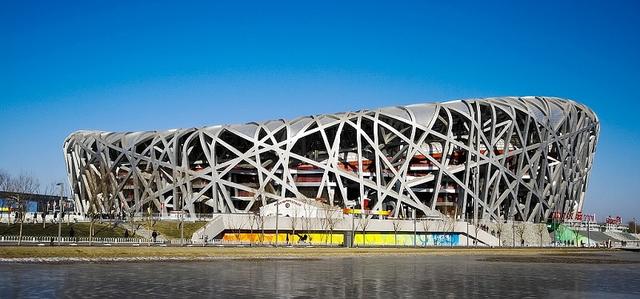 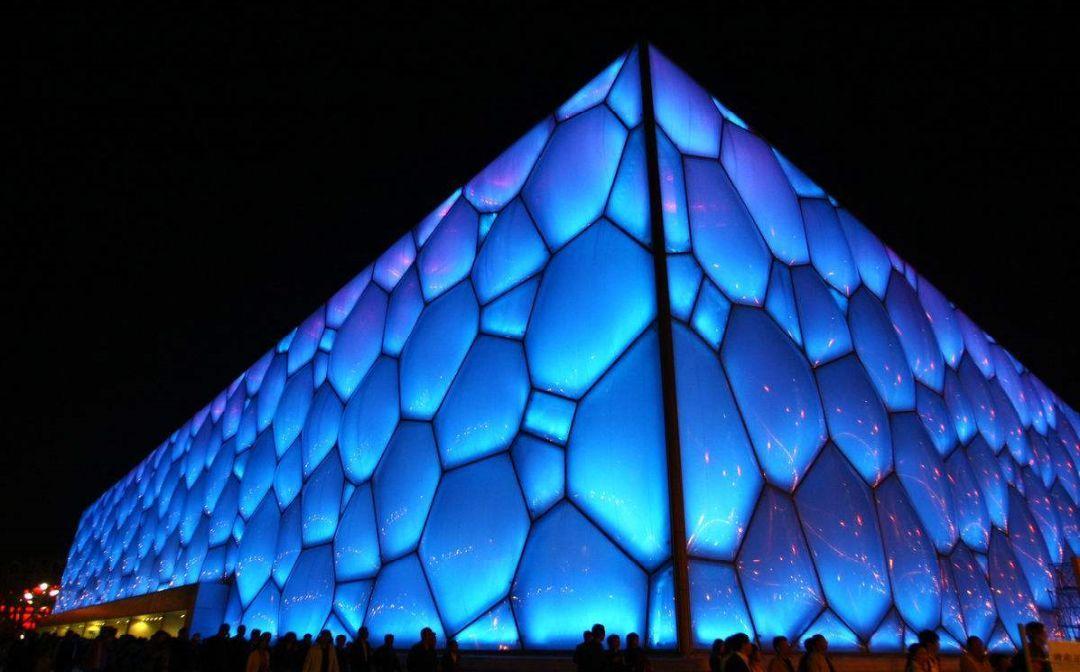 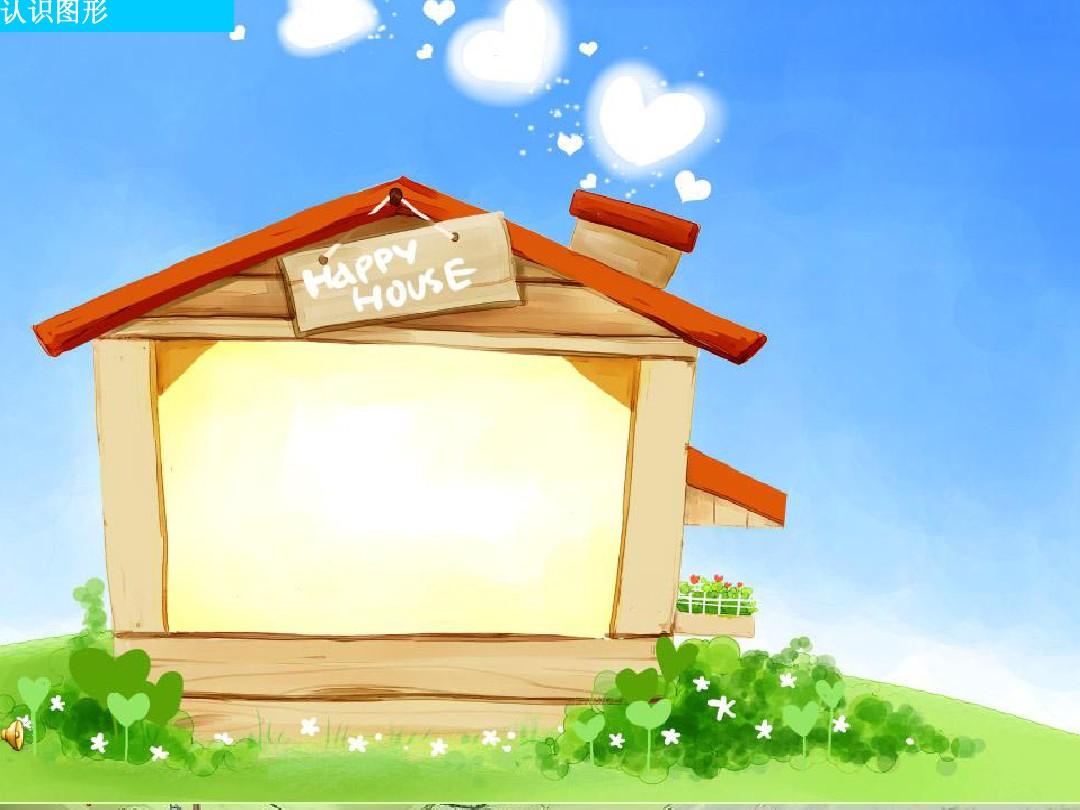 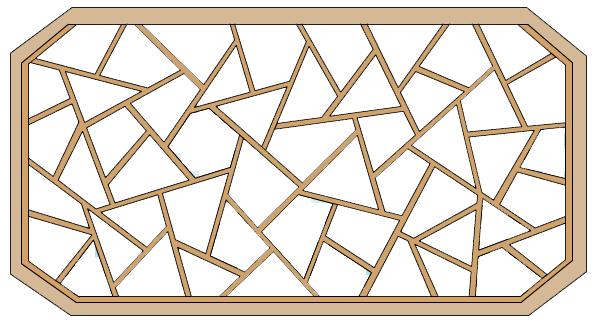 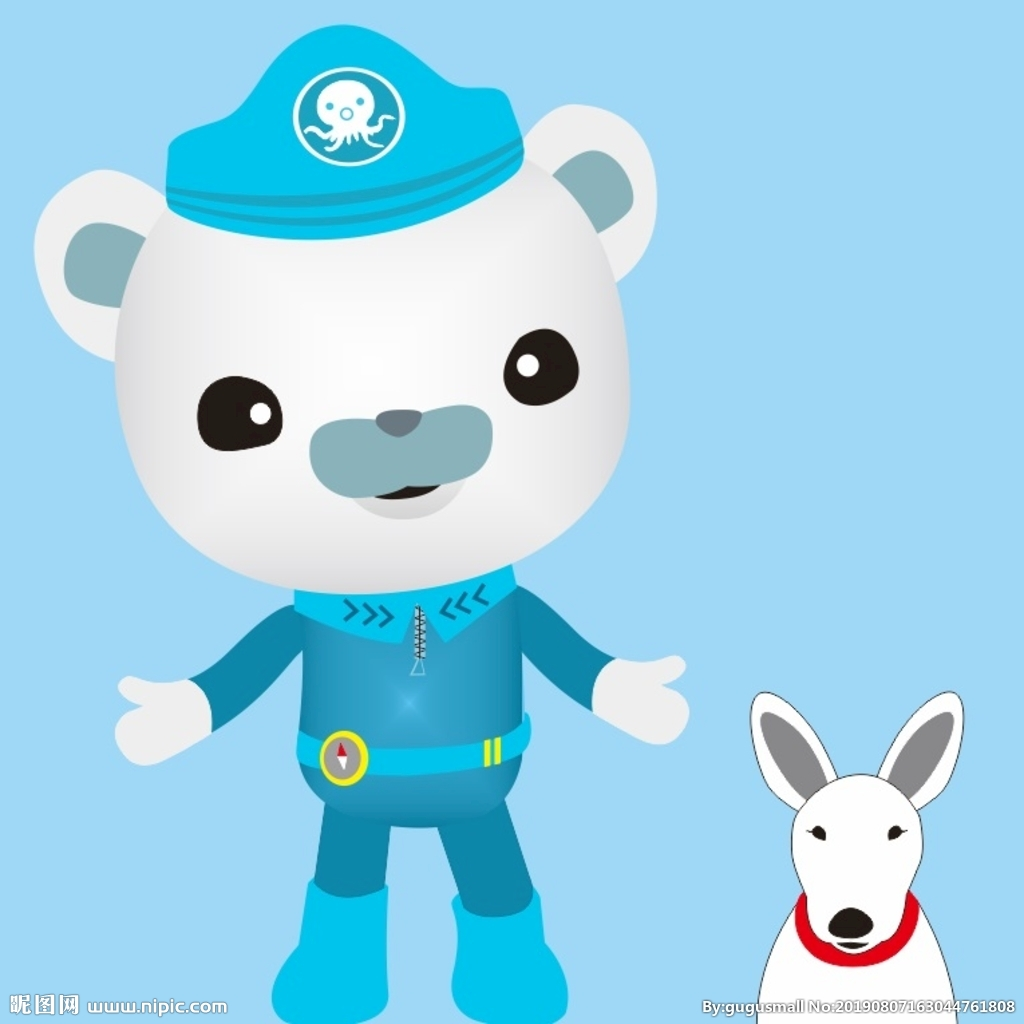 我喜欢的图形都有3条边，是三角形。
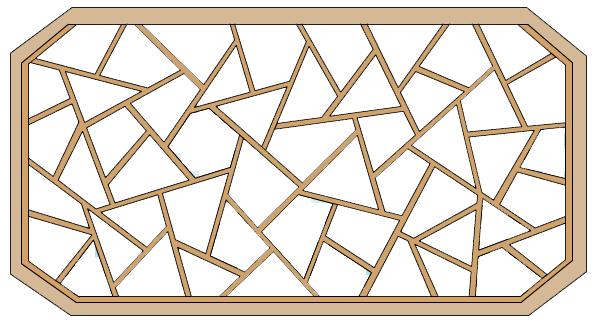 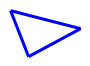 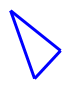 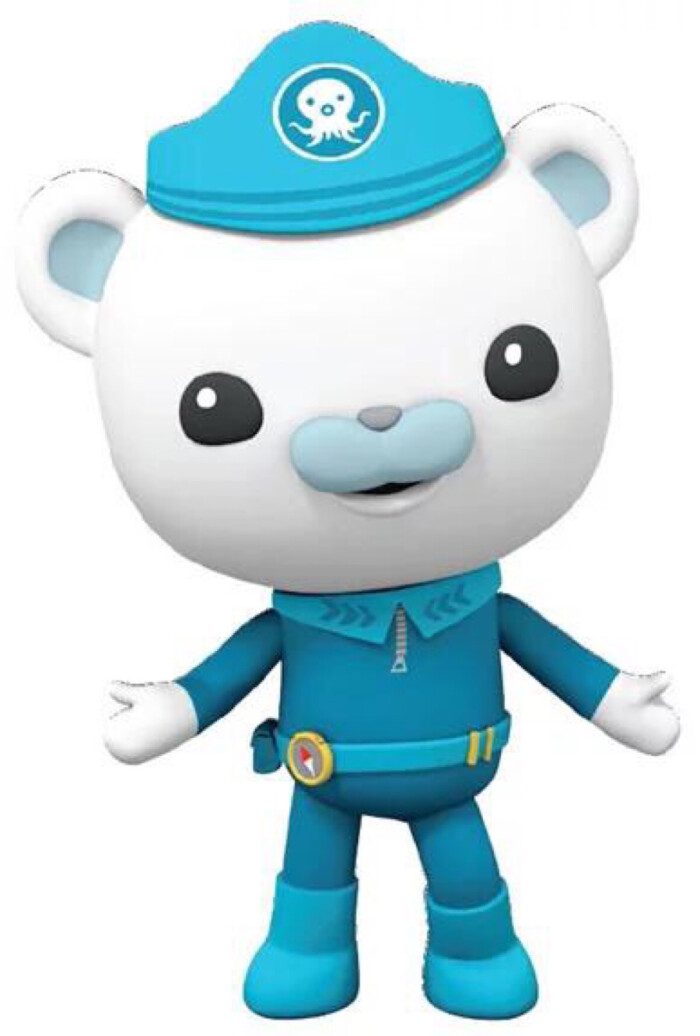 这些图形都有4条边。
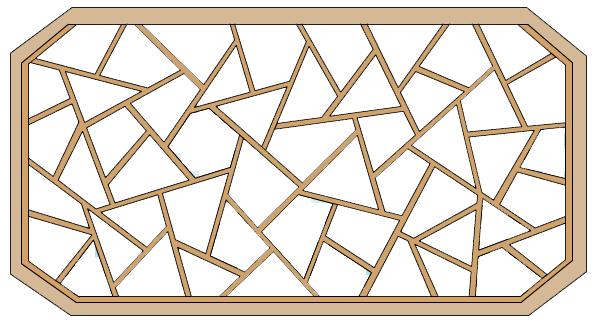 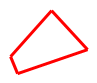 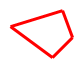 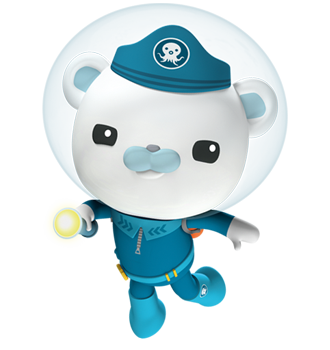 像这样由4条边围成的图形叫四边形。
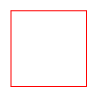 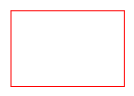 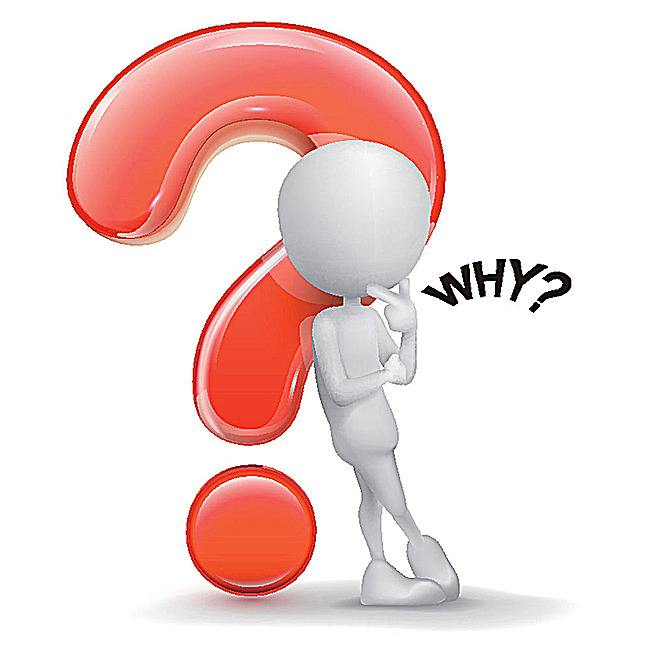 认一认
1.  在四边形下面的（  ）里画“  ”。
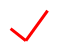 （  ）
（  ）
（  ）
（  ）
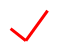 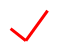 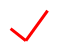 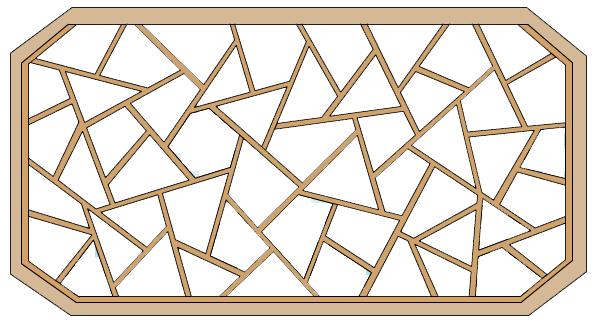 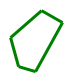 像这样由5条边围成的图形叫五边形。
像这样由6条边围成的图形叫六边形。
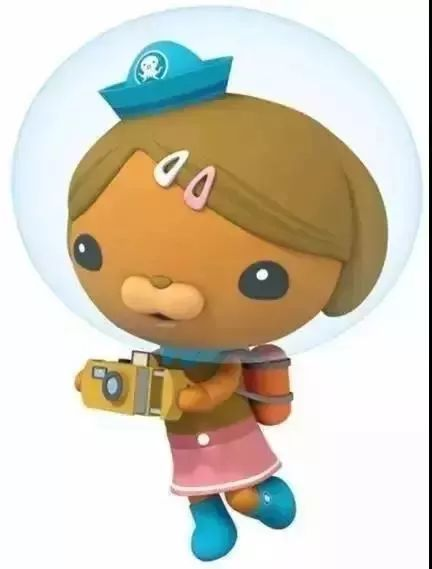 欣赏图片，说一说你看到了什么图形？
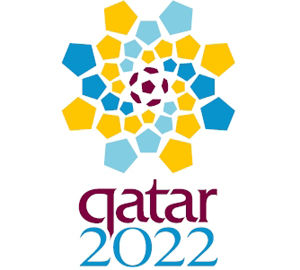 CONTENTS
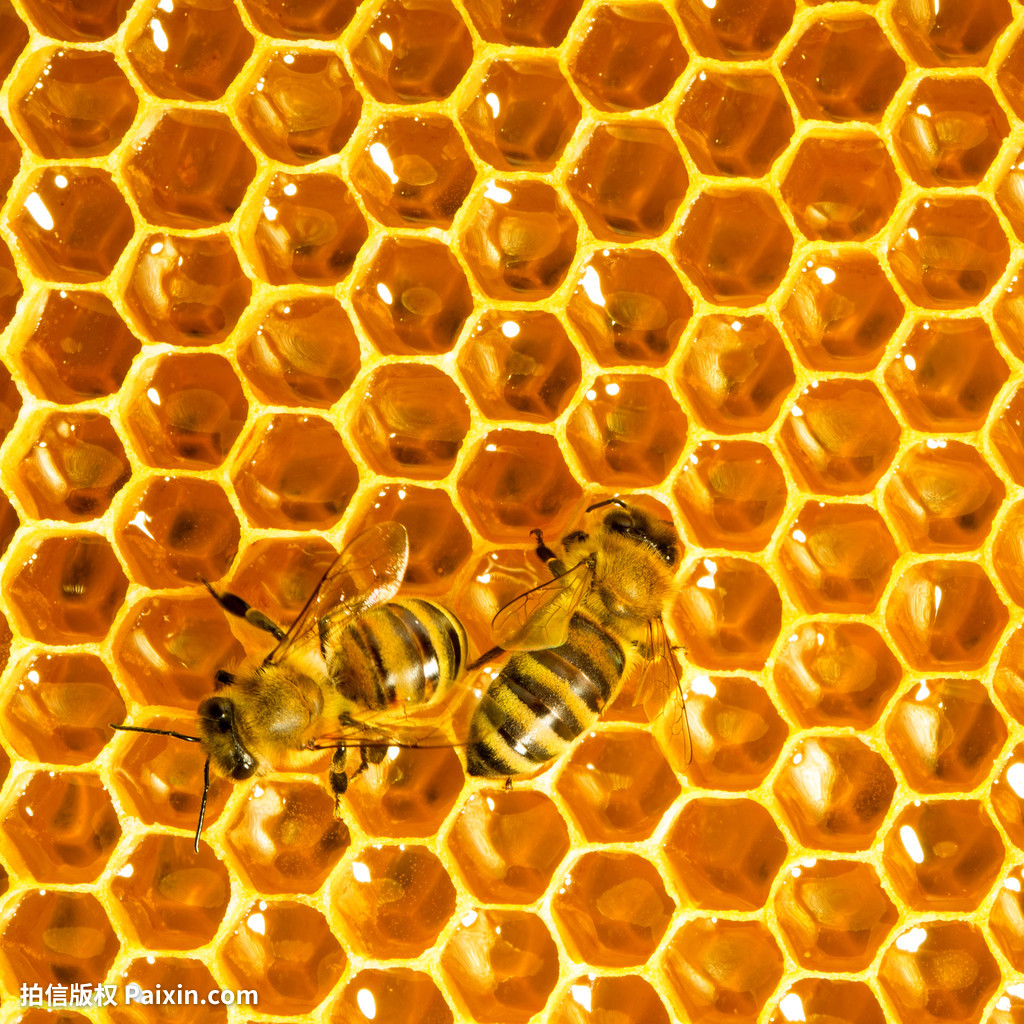 CONTENTS
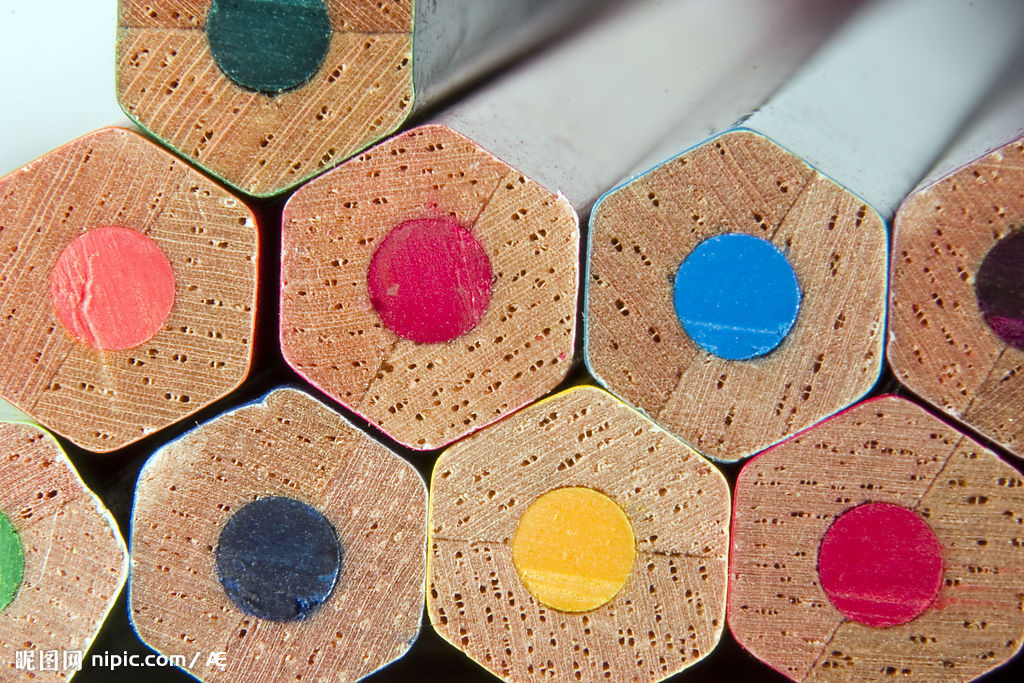 CONTENTS
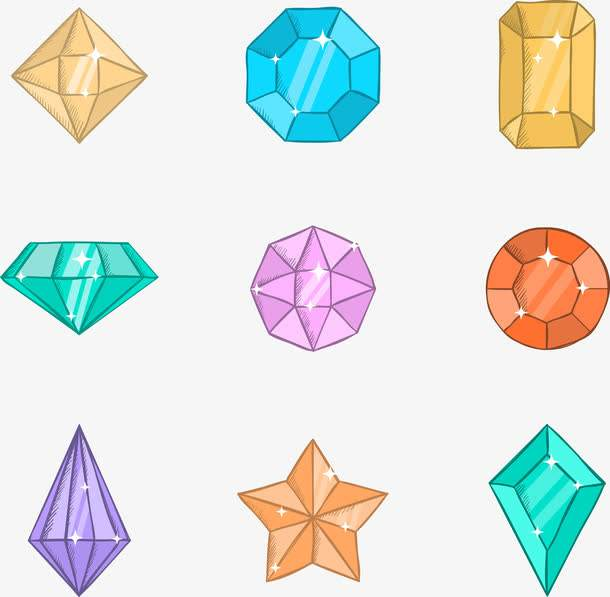 CONTENTS
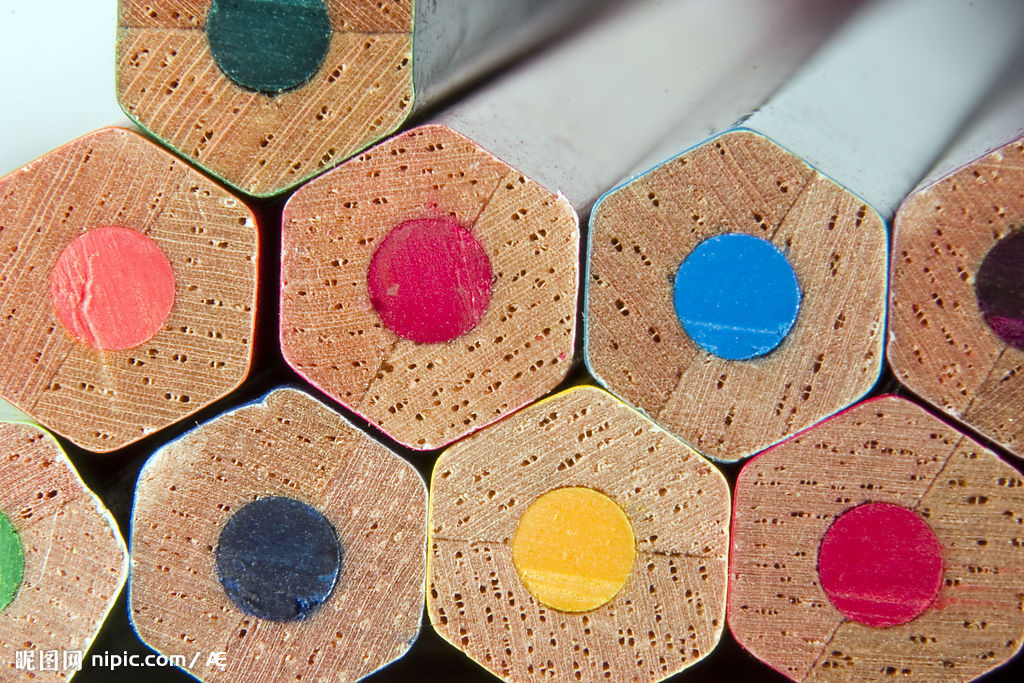 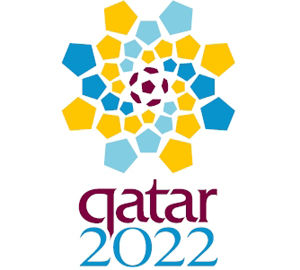 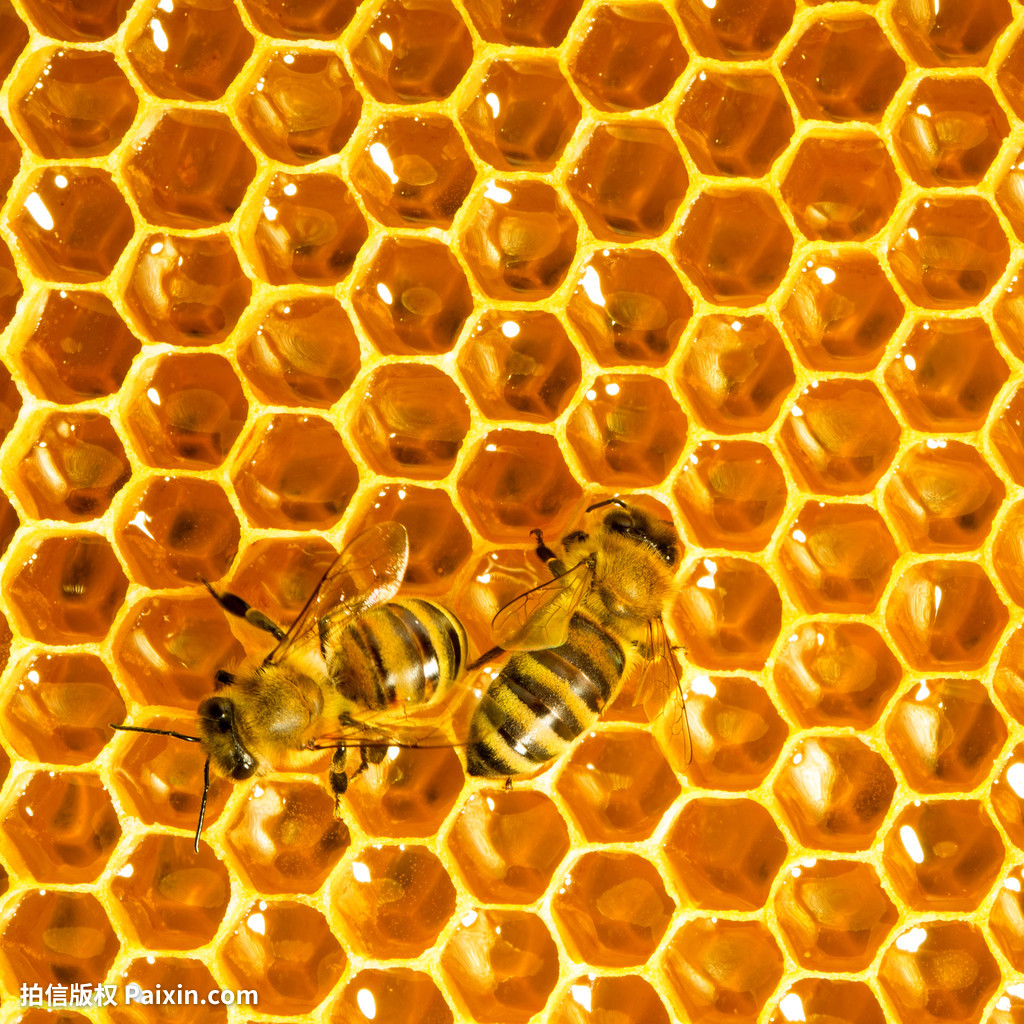 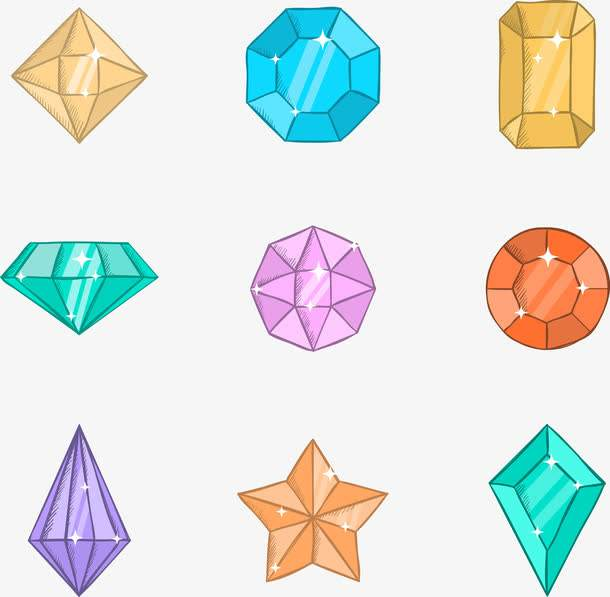 围一围
你能在钉子板上围出四边形、五边形和六边形吗？
（选择一个喜欢的图形围一围）
2.
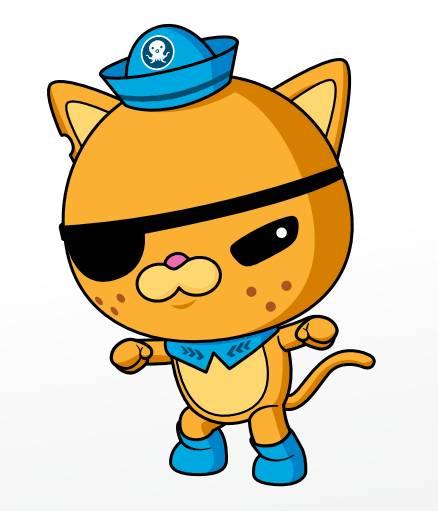 6
数一数
3. 数数下面的图形各有几条边，照样子写一写，再填表。
5
4
4
5
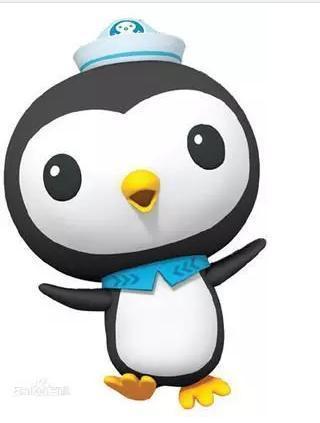 5
4
6
4
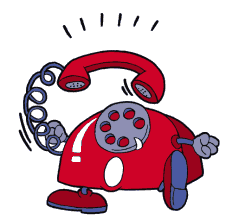 四边形
五边形
六边形
4
3
2
（  ）个
（  ）个
（  ）个
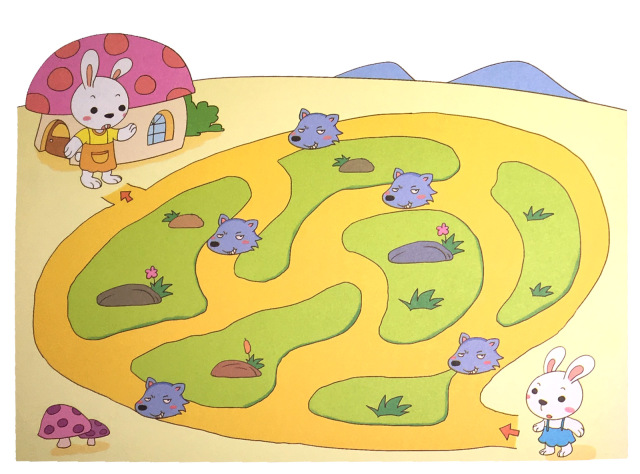 闯关啦！
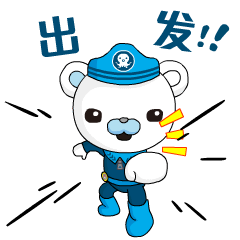 第一关：分一分
你能把一张四边形纸分成两个三角形吗？
4. （1）
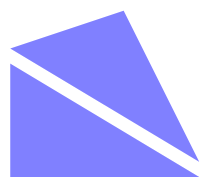 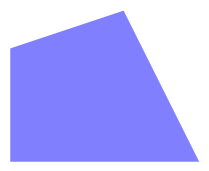 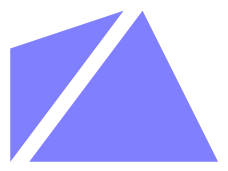 你能把一张四边形纸分成一个三角形和一个四边形吗？
第二关：折一折
在一张正方形纸上折出一个三角形（只能折一次），剩下的部分是什么图形？
4. （2）
CONTENTS
三角形
四边形
五边形
今天，我们认识了哪些图形？
用什么方法判断出来的？
大挑战：找一找
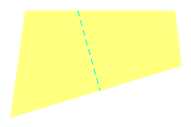 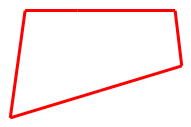 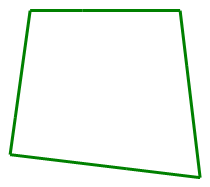 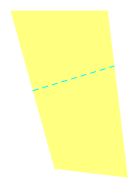 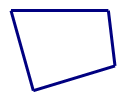 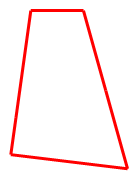 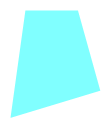 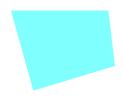 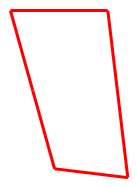 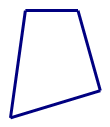 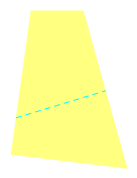 5.
在右边的图形中，你能找出几个四边形？
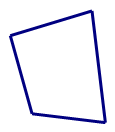 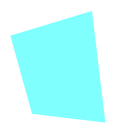 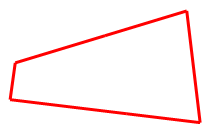 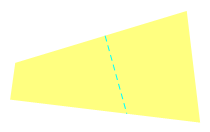 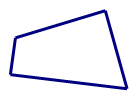 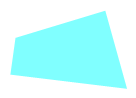 谢谢
看
观